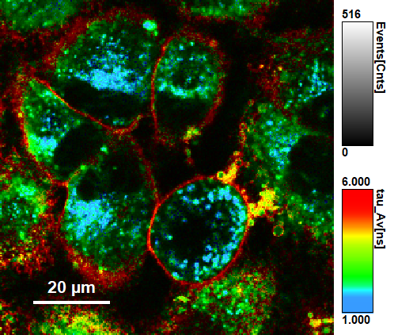 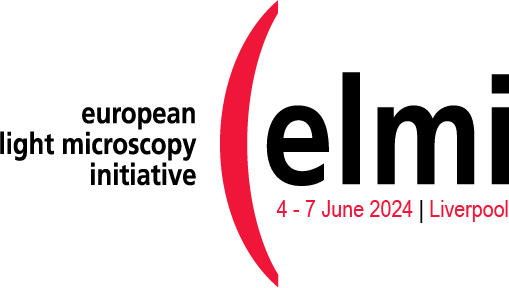 European Light Microscopy Initiative 2024 (elmi2024)
4 – 7 June 2024, Liverpool, UK
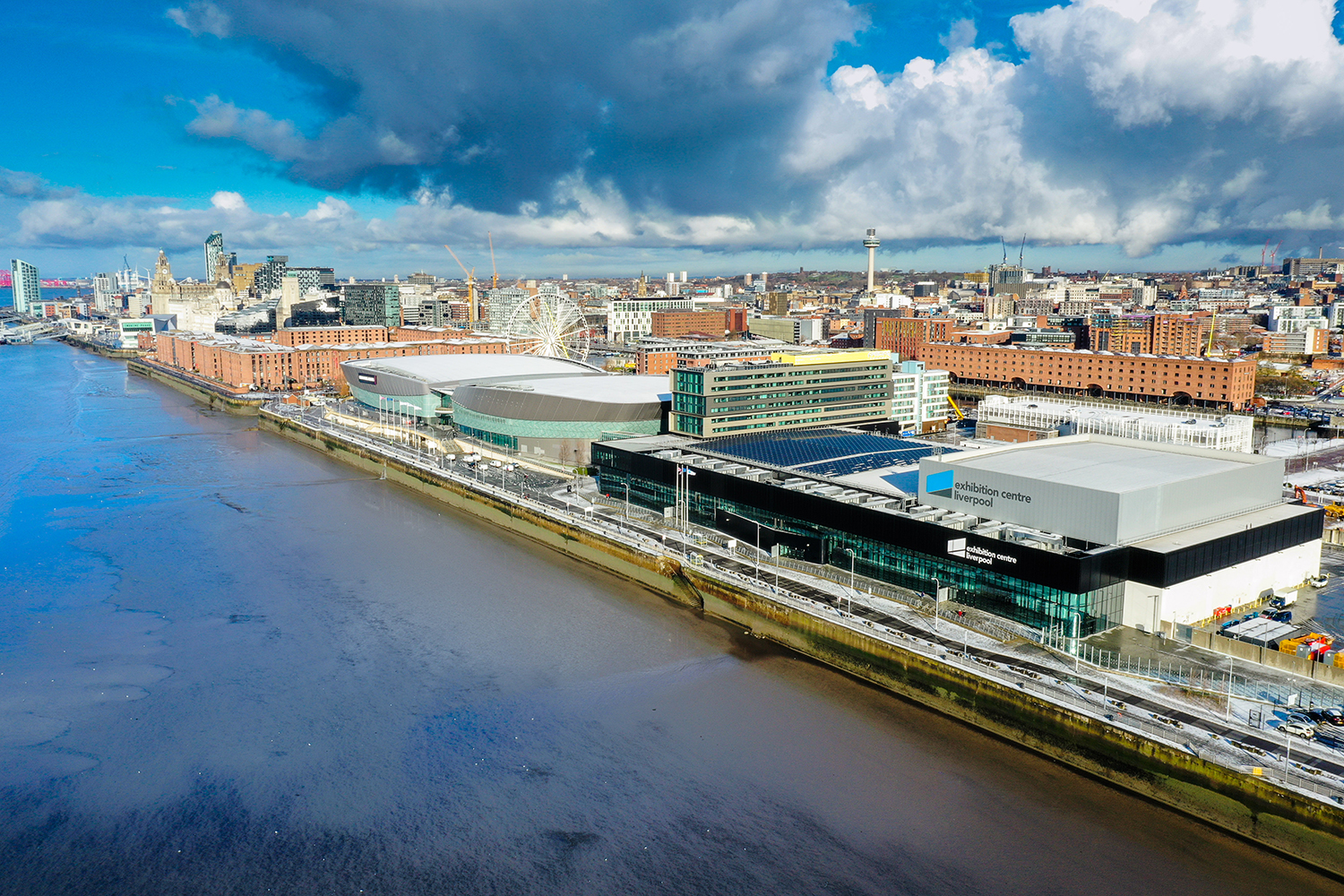 Blockbuster Meeting Programme
Company Workshops
Exhibition
Community Workshop Space
Networking Opportunities
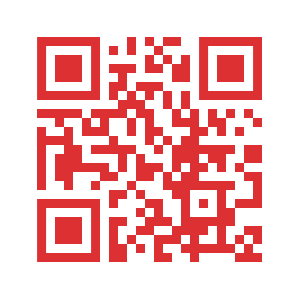 www.elmi2024.org